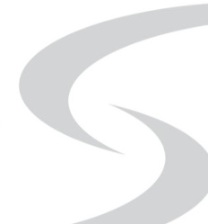 SAWNICS Inc.
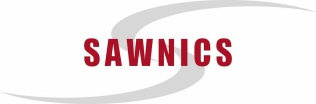 3G/4G LTE Bands SOLUTION
For Mobile and IoT (Duplexer 1814 Size & BPF 1109 Size)
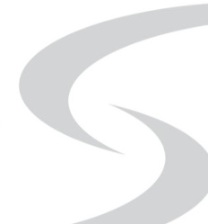 SAWNICS Inc.
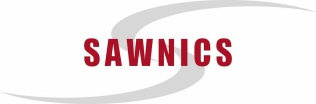 3G/4G LTE Bands SOLUTION
For Infra and Automotive_MSL-1 (Duplexer 2016 Size & BPF 1411 Size)
Contact us : sales@sawnics.com / www.sawnics.com